second grade
Rolesville Elementary





2024-2025 Supply List
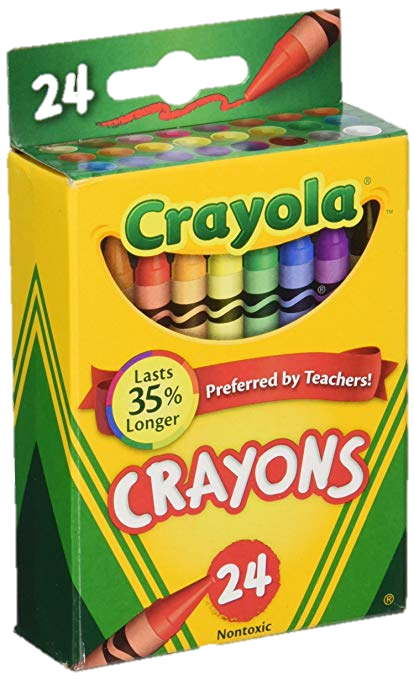 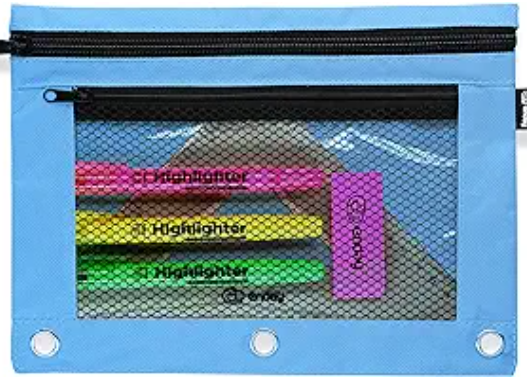 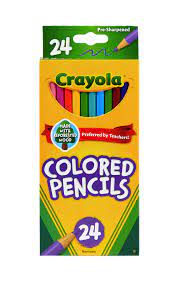 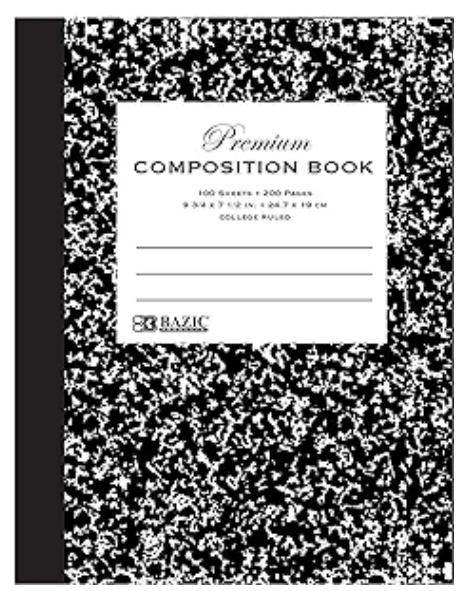 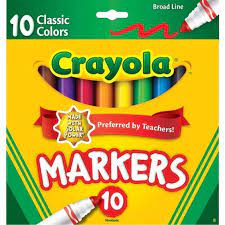 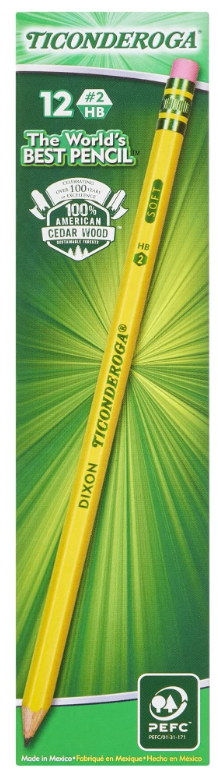 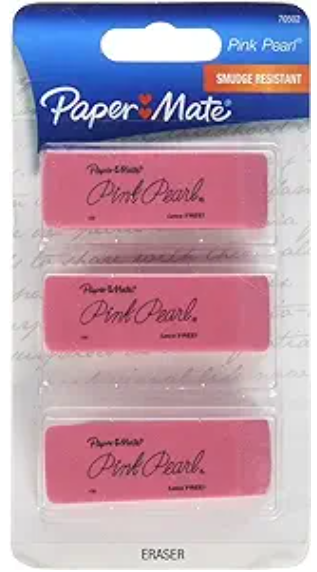 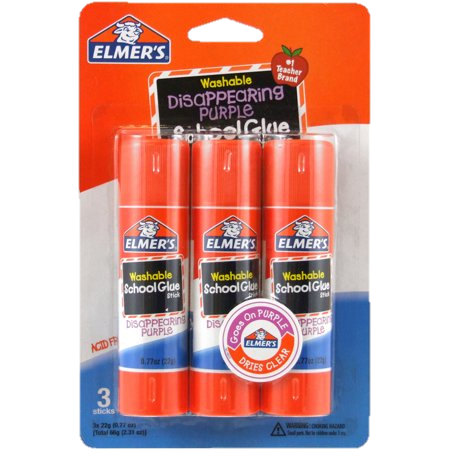 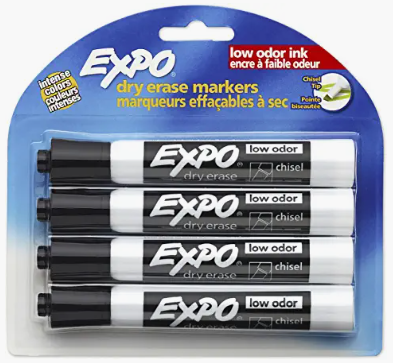 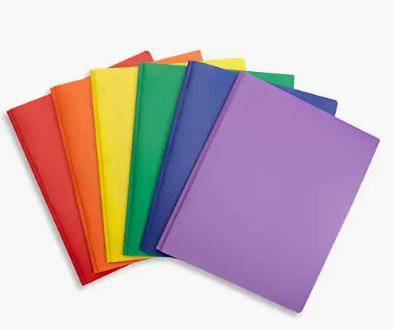 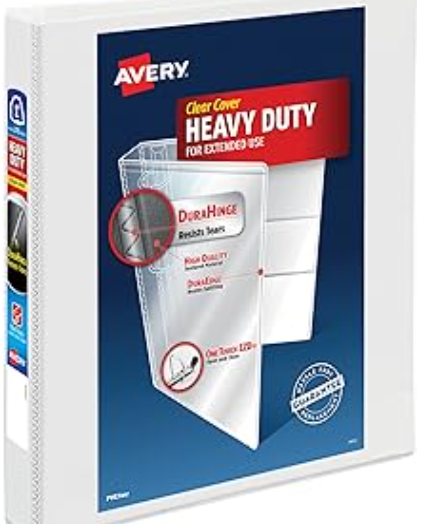 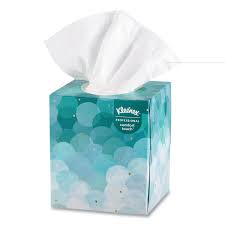 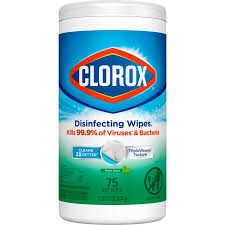 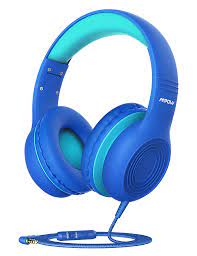 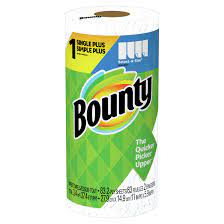 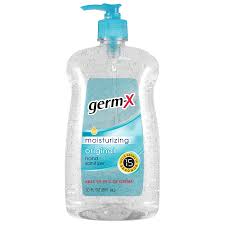 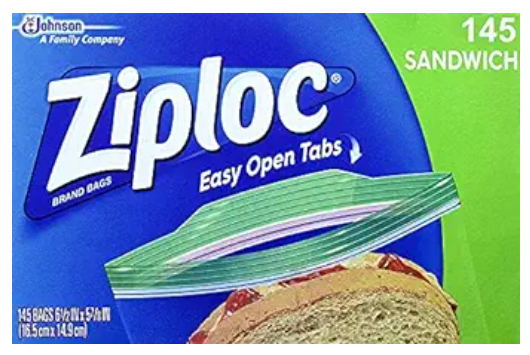 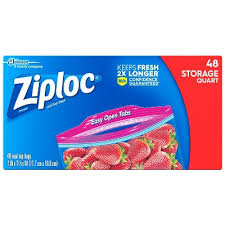 **Please bring your supplies to the first day of school in August!
**Each student needs to bring their own water bottle labeled with their name!
[Speaker Notes: Folders: Phonics, Writing, Catch Up, Take Home Math Folder]